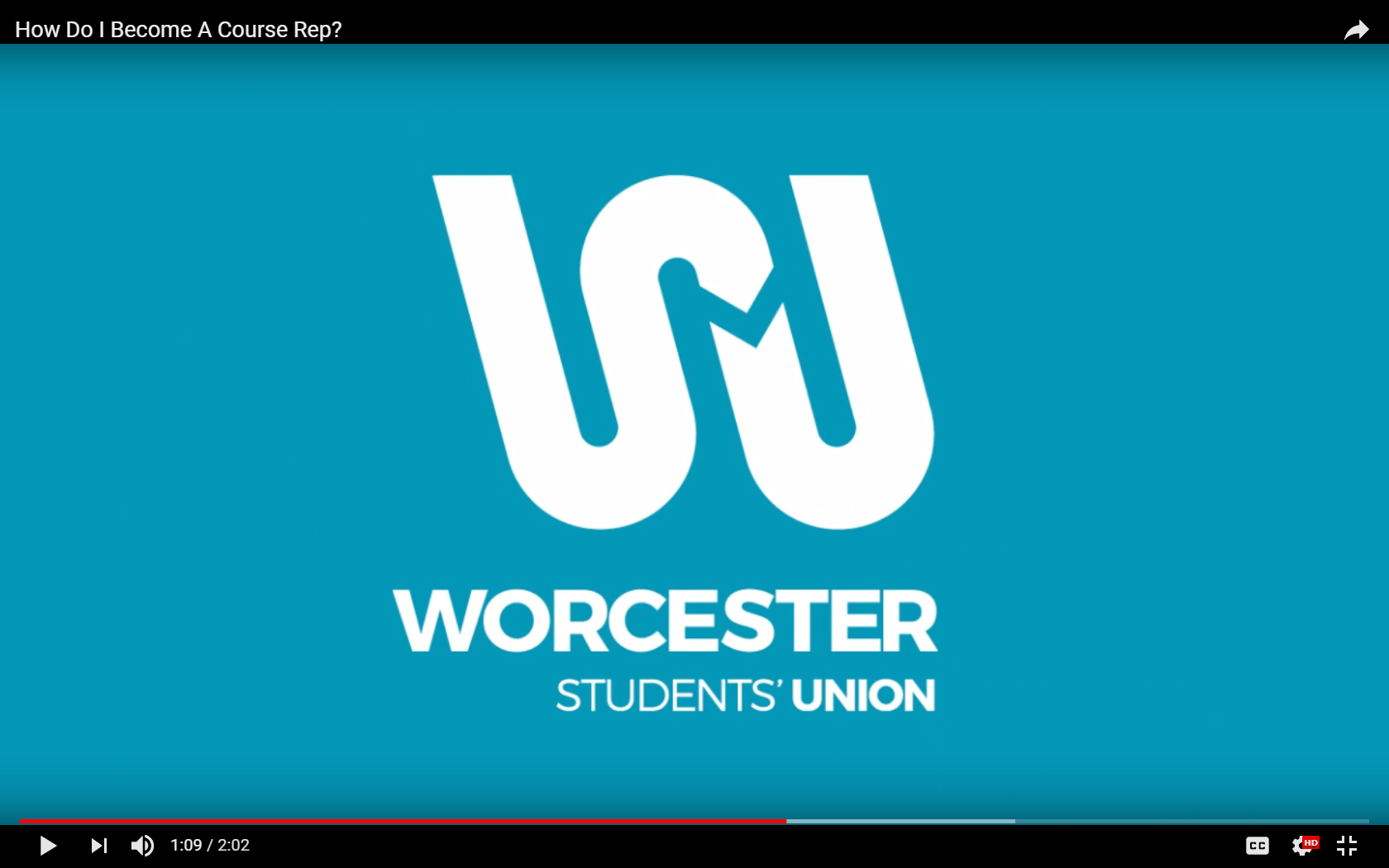 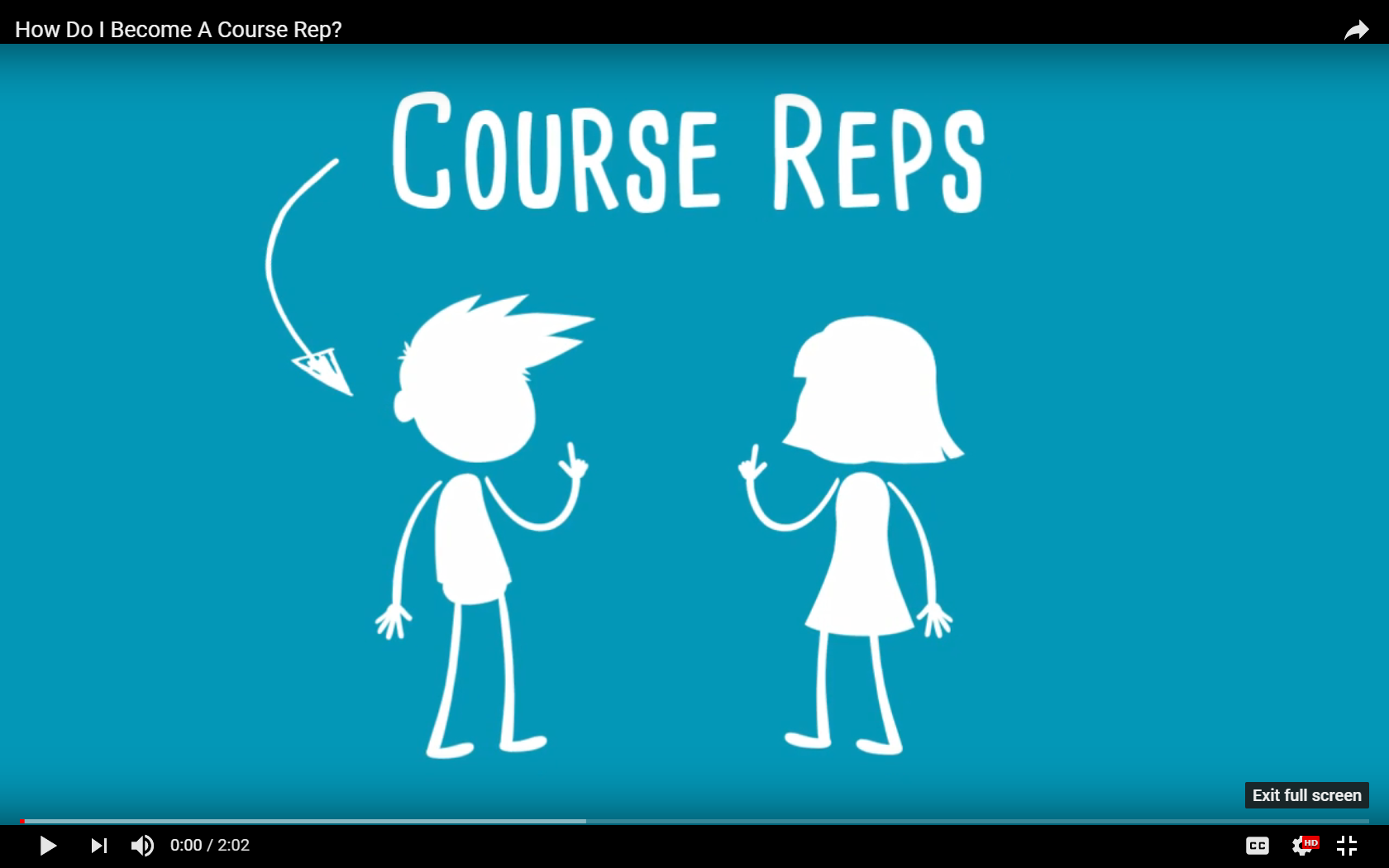 Course Reps are students who have been elected by their course mates.
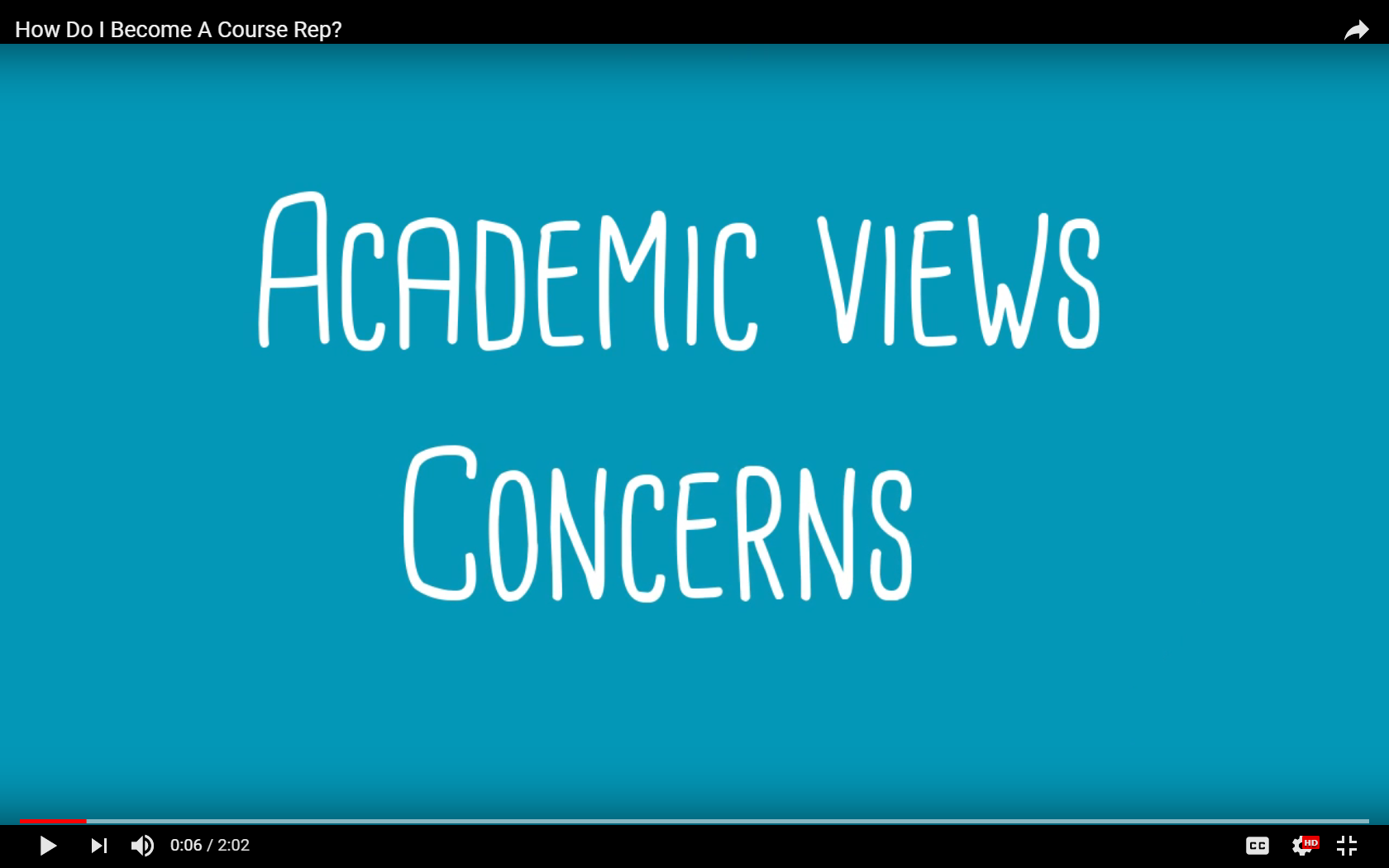 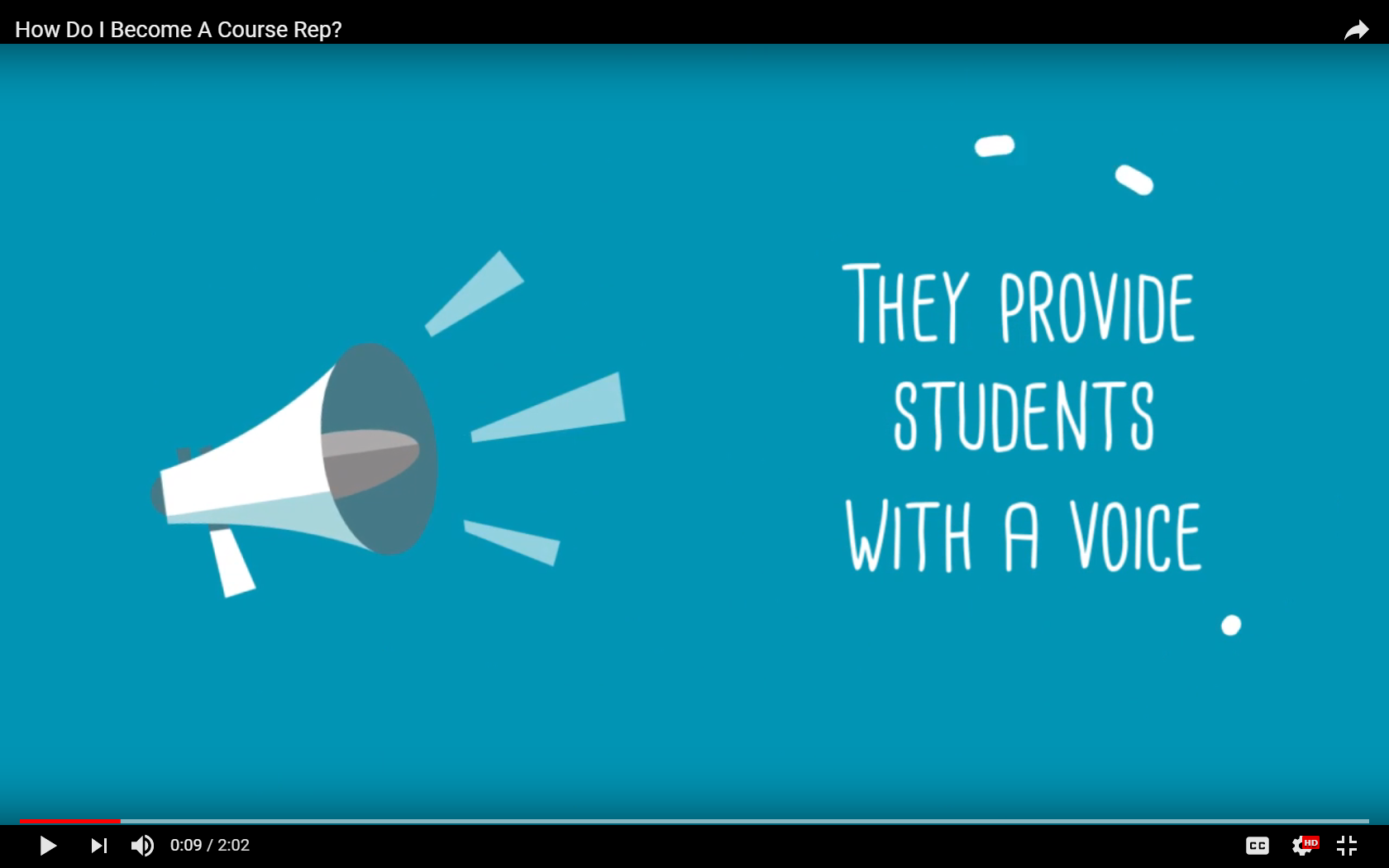 They ensure that University of Worcester students get the best education possible.
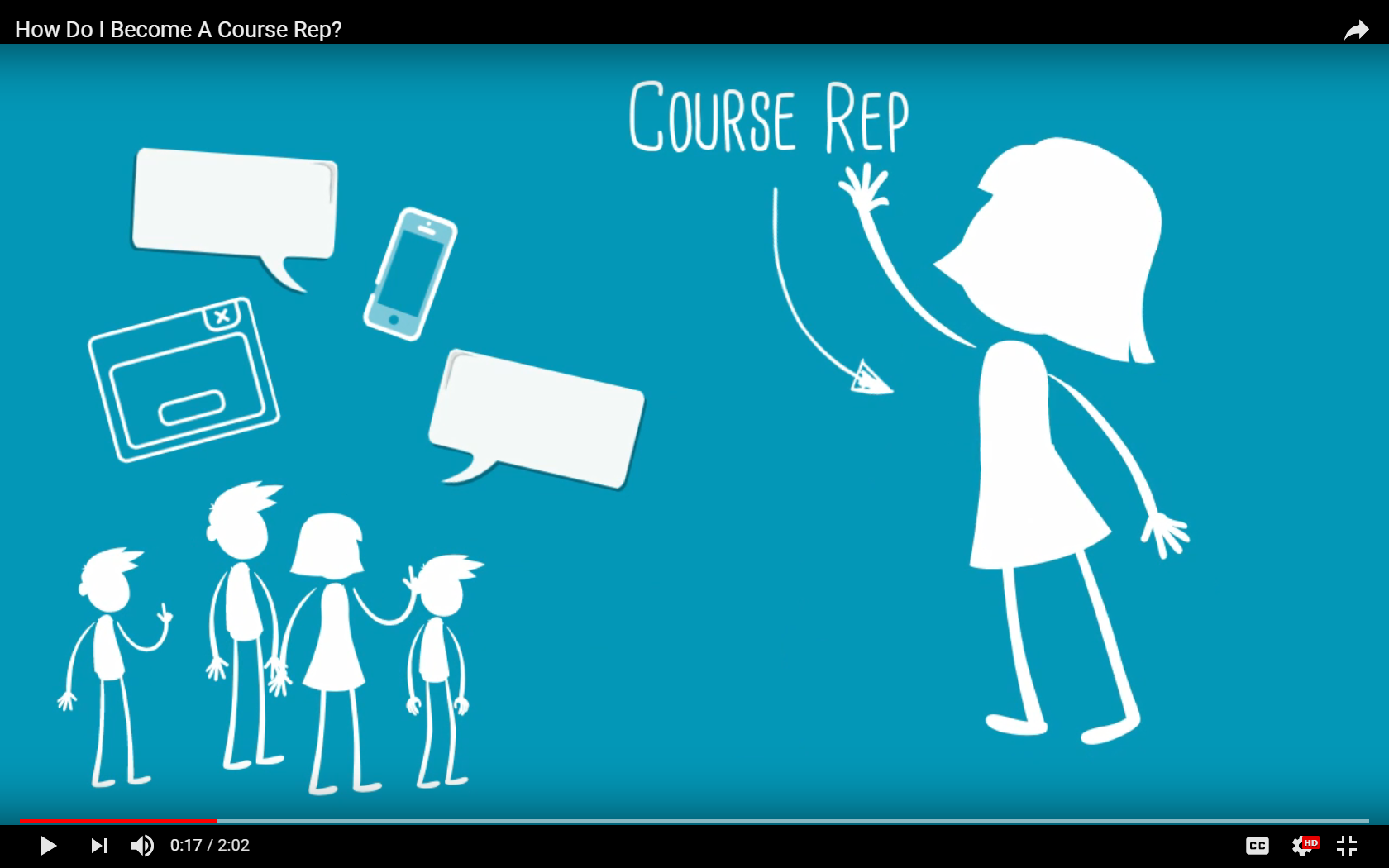 Course Reps gather their course mates’ views about various aspects of their studies and University life in general.
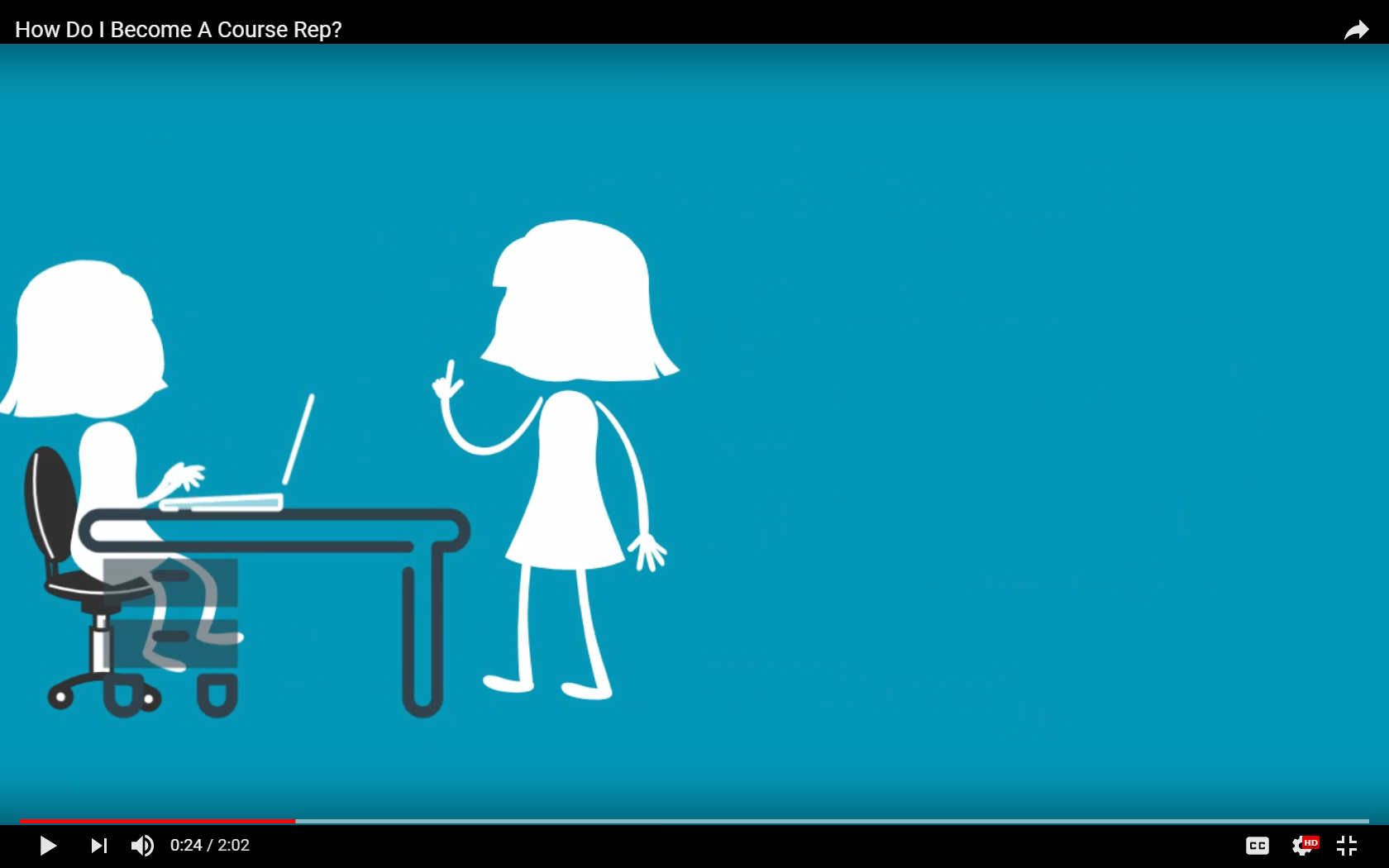 They communicate feedback to staff members, suggest solutions, and work together with staff to bring about change.
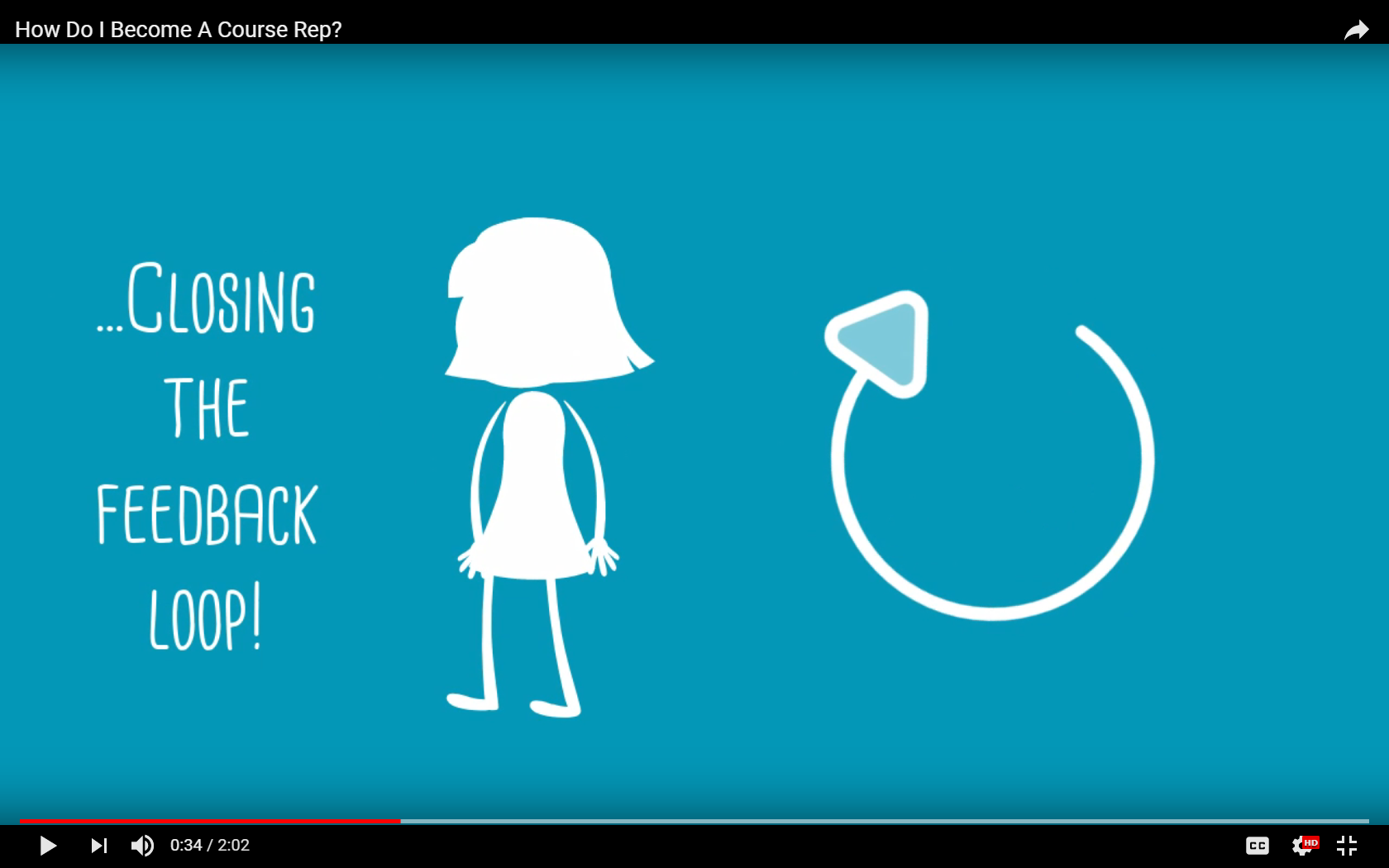 Course Reps also play an important role in closing the feedback loop by working with staff to ensure their course mates are aware of the impact their feedback has had.
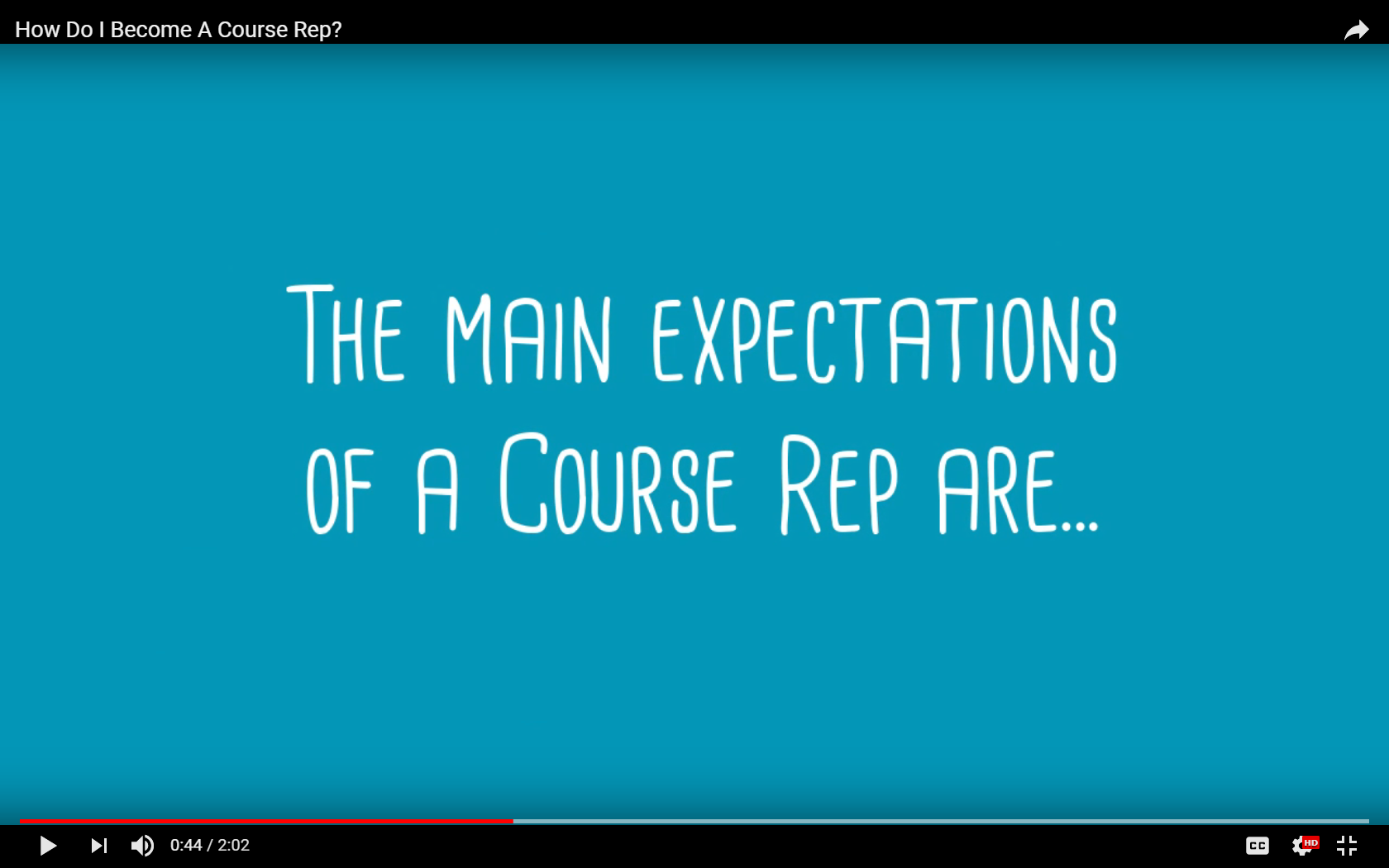 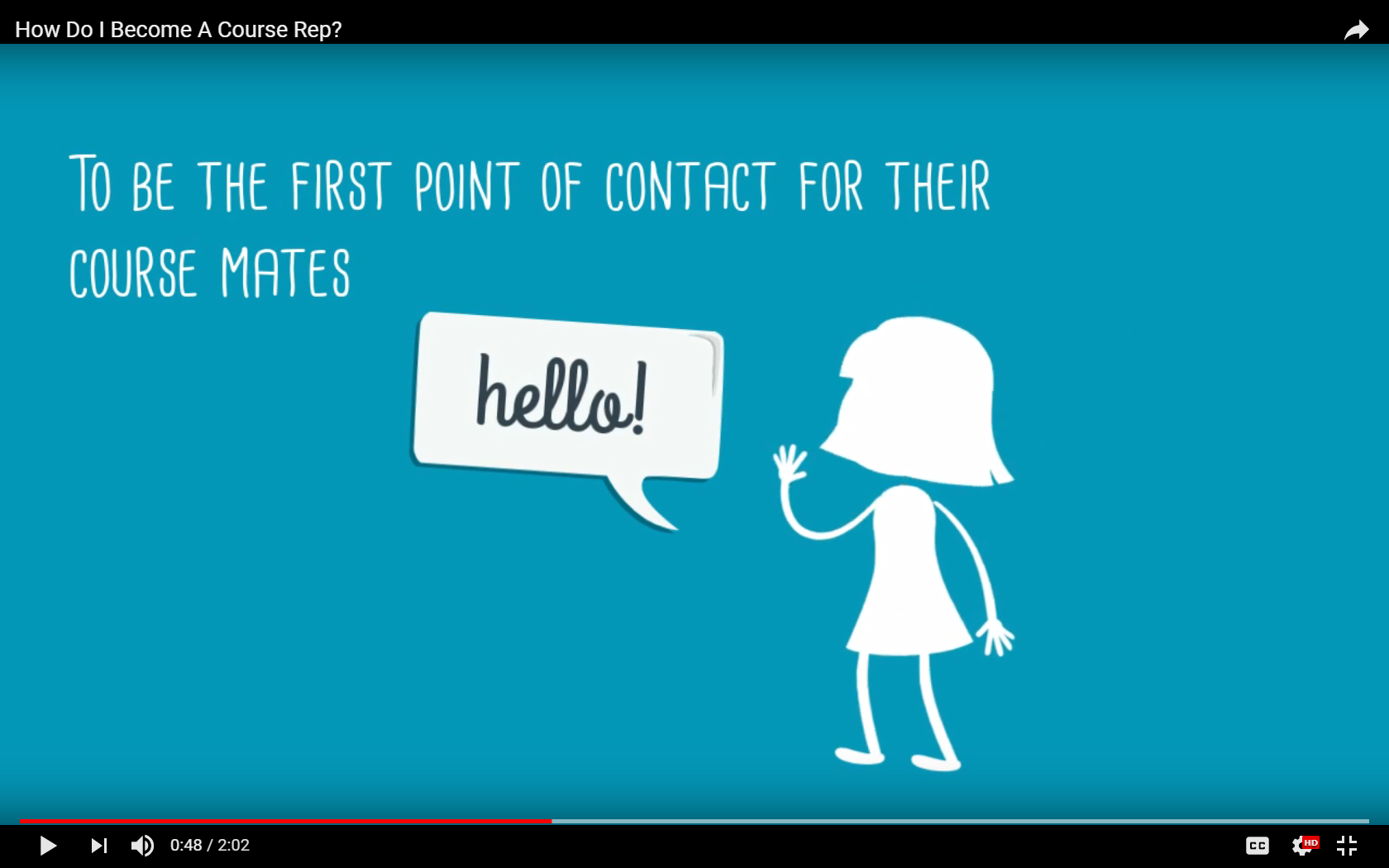 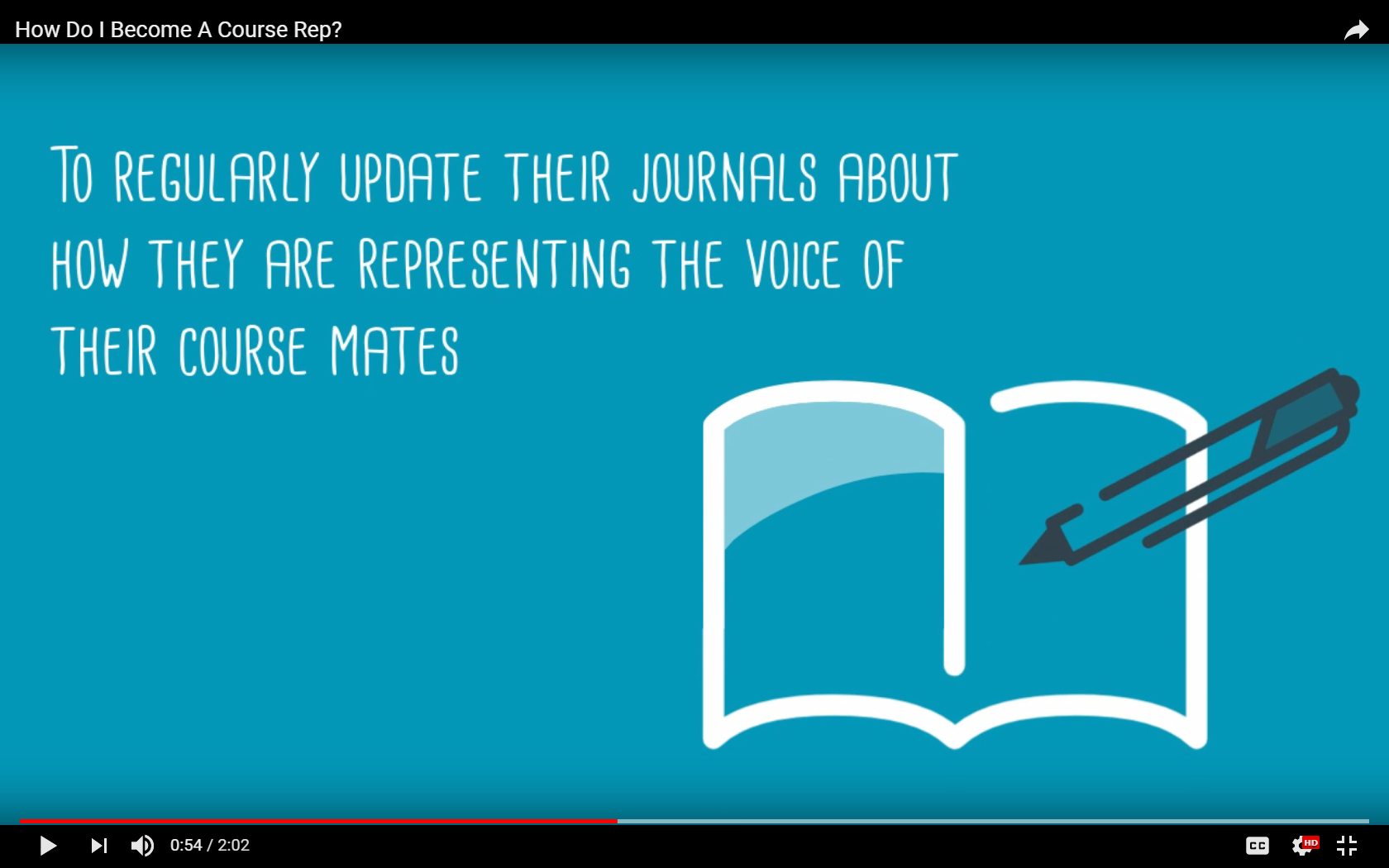 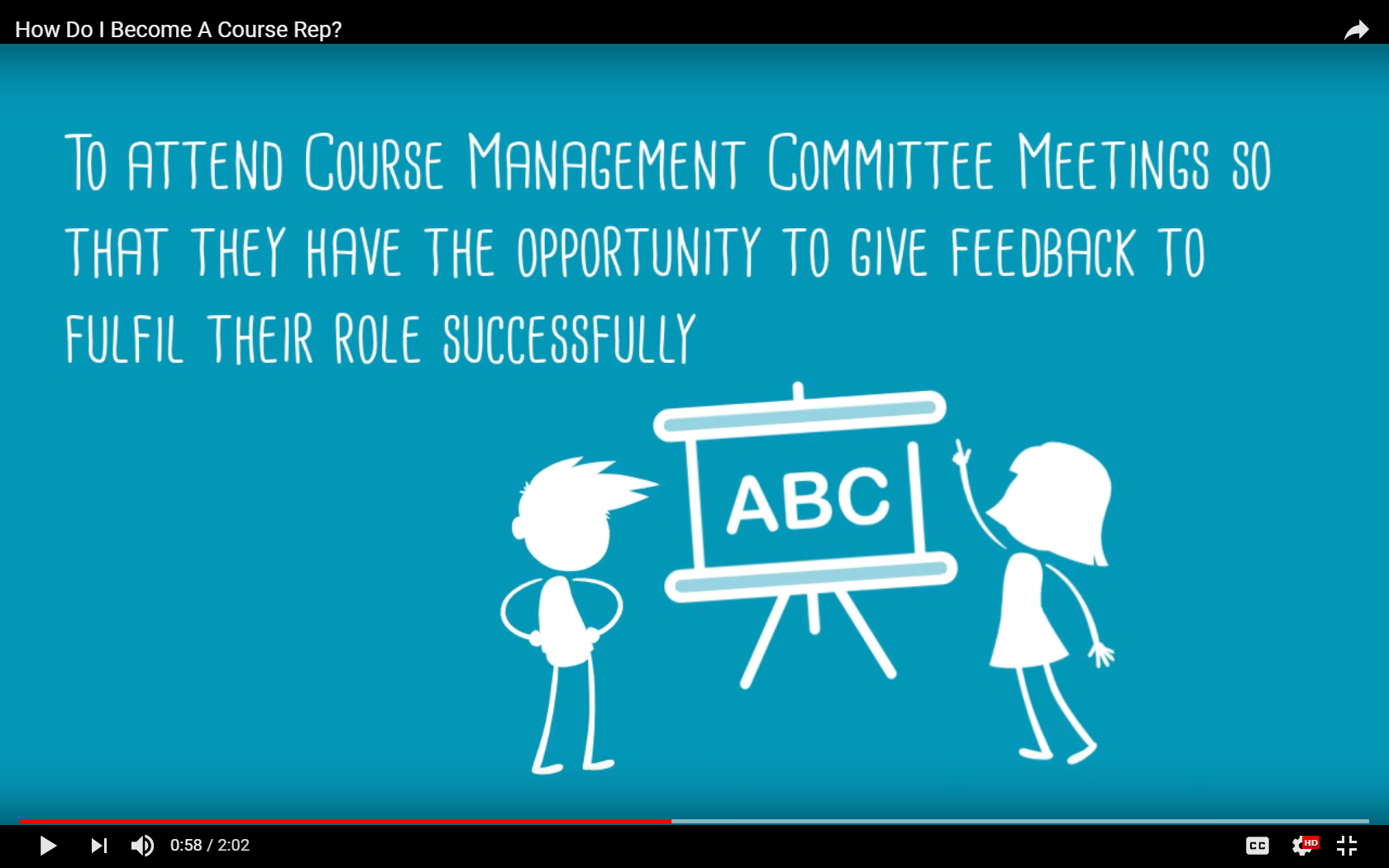 STUDENT –STAFF LIAISON COMMITTEE MEETINGS
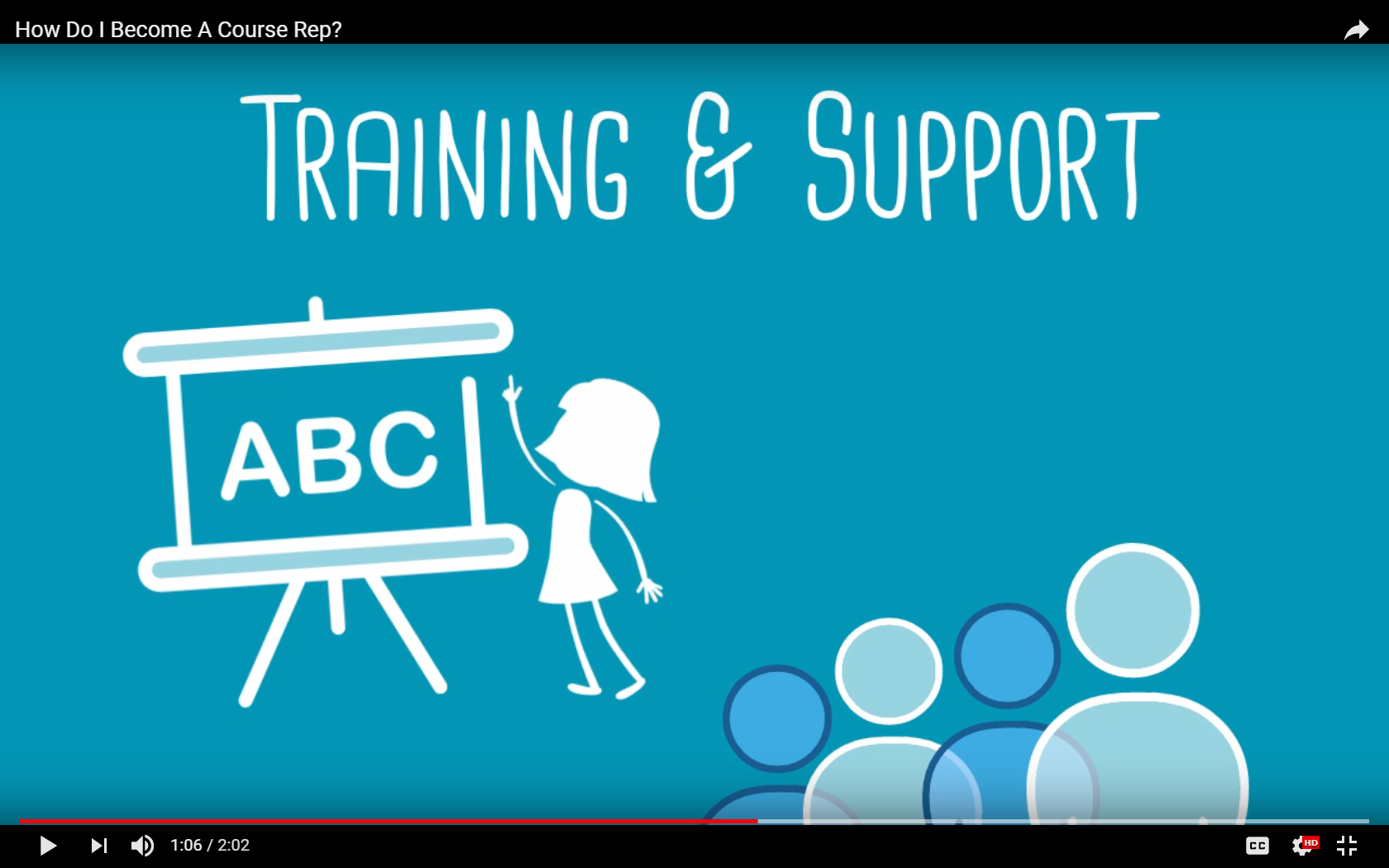 Training is provided for all Reps by the SU
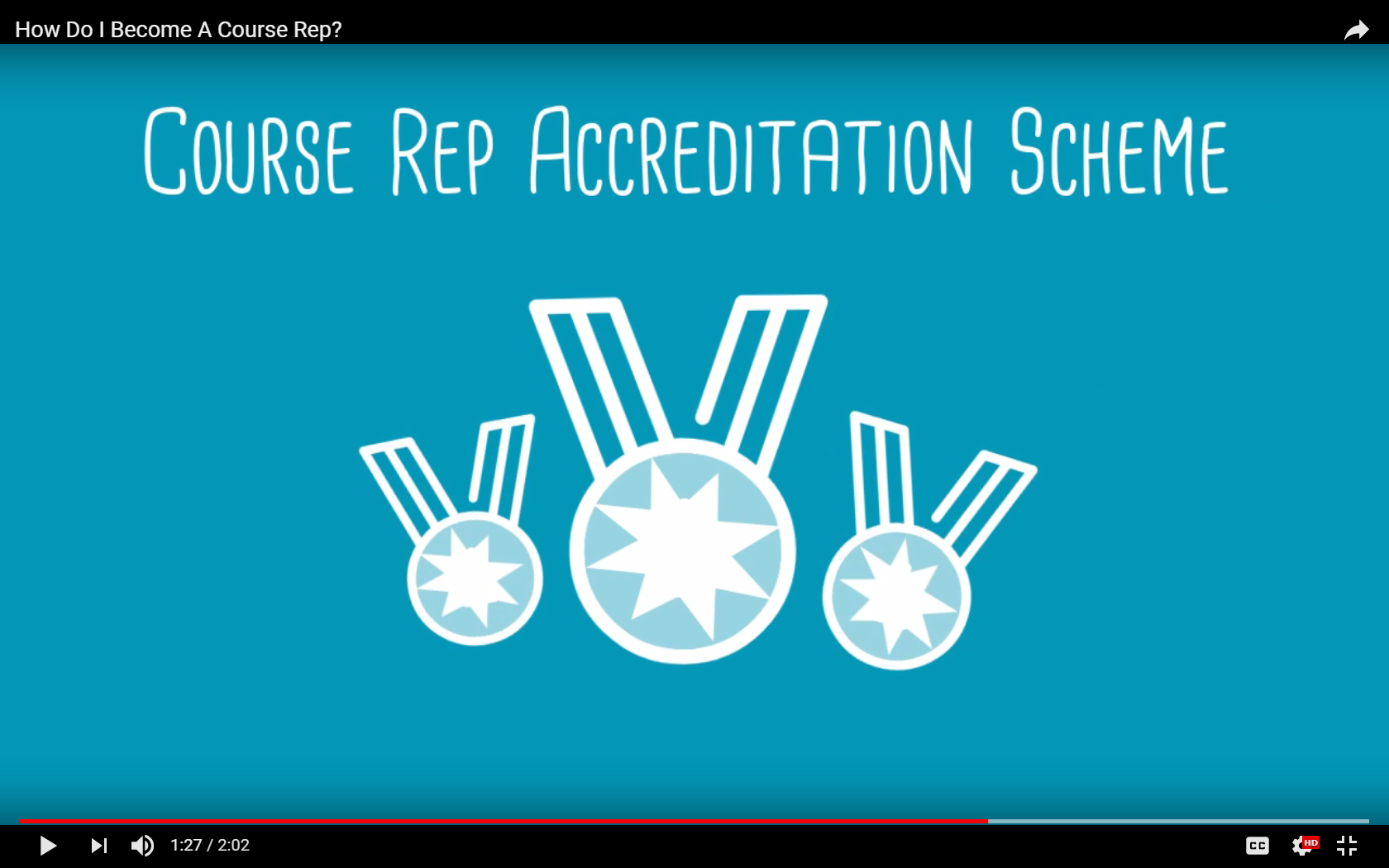 The SU also has a Course Rep Accreditation Scheme. This is the chance for Reps to get recognised for all their hard work. For more information about the scheme and how to get accredited, you can visit our website.
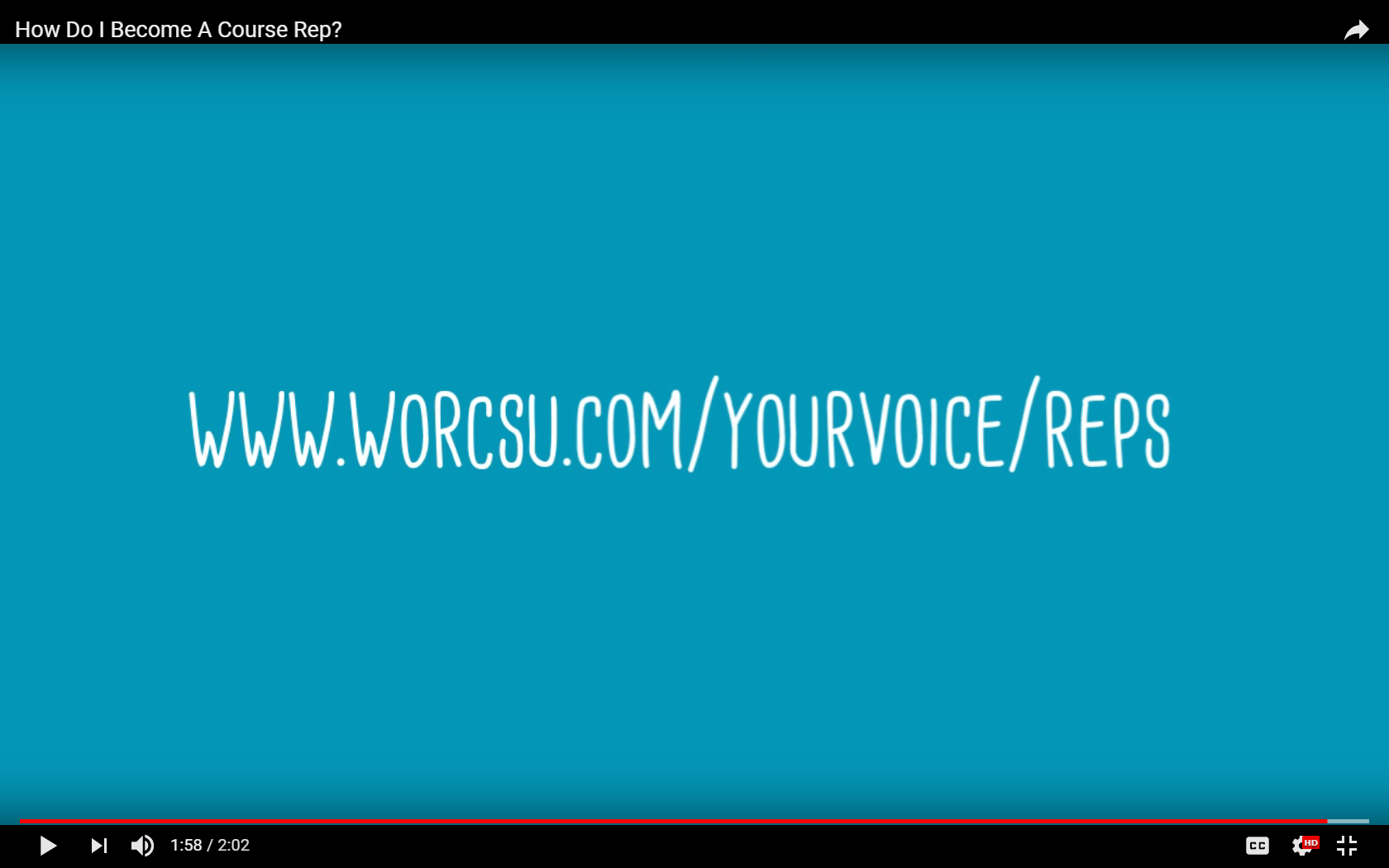 If you are interested in making a difference and representing the voice of your course mates, just let your Course Leader know that you would like to become a Course Rep. or, find out more on our website.
Or get in contact with Elliot Atkinson – Vice President Education Elliot.atkinson3@worc.ac.uk or Olivia (Liv) Williams – Team Administrator Olivia.williams2@worc.ac.uk